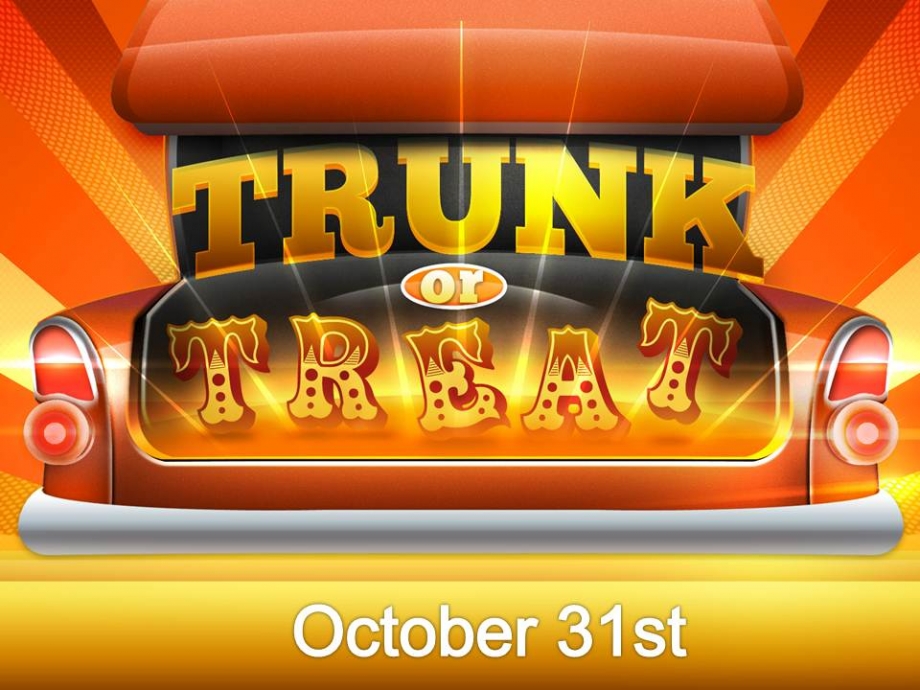 Word of Faith Christian Center
Saturday, October 24th
3:00 p.m. – 8:00 p.m.
Choose your Theme
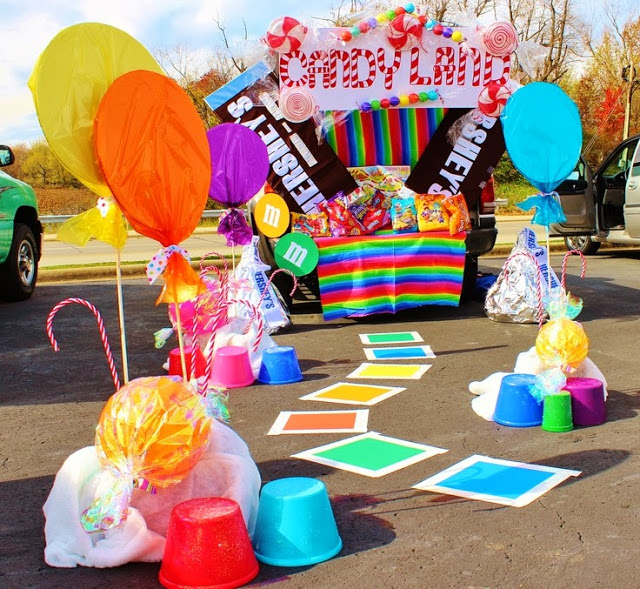 ..Theme Ideas..
Candy Land
Ninja Turtles
Sesame Street
Noah’s Art
Veggie Tales
Star Wars…
Foot Ball
Basket Ball 
Soccer 
Cricket
Prepare your Decorations
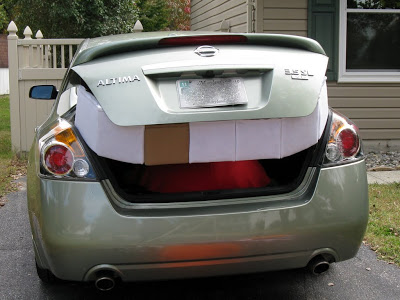 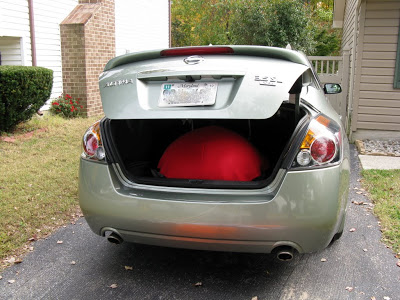 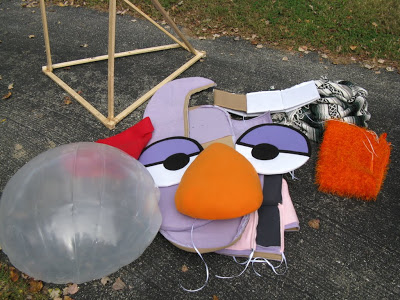 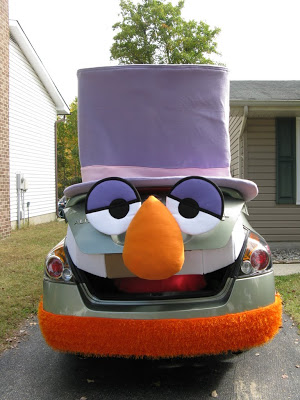 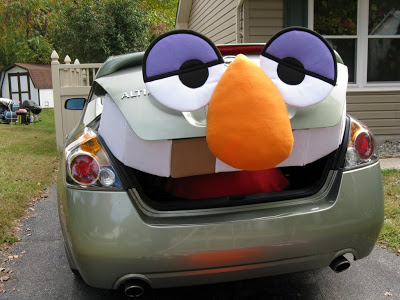 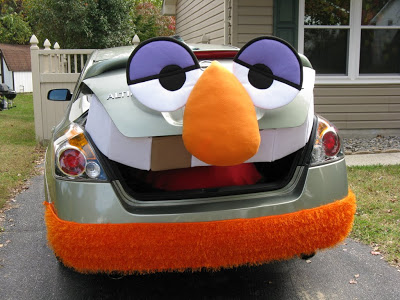 Execute your Plan
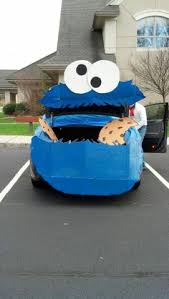 Veggie Tales
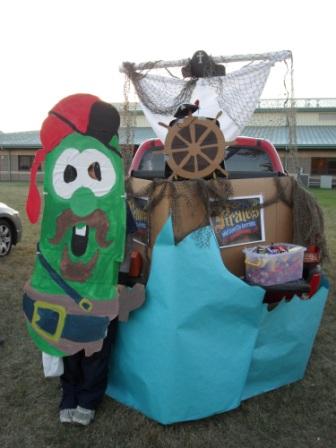 Sesame Street
Characters
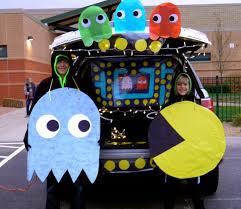 Mario  
Brothers
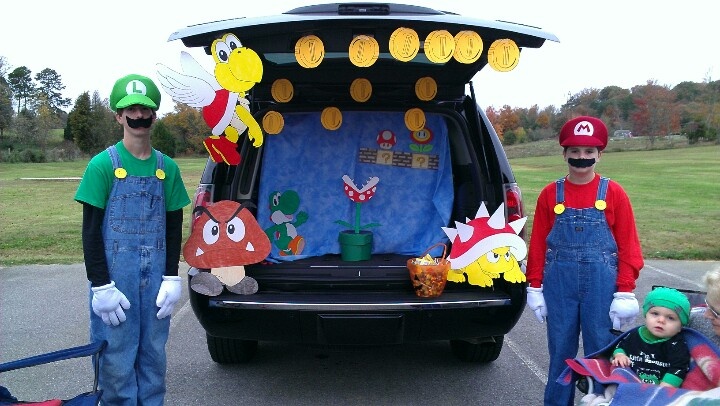 Pac Man
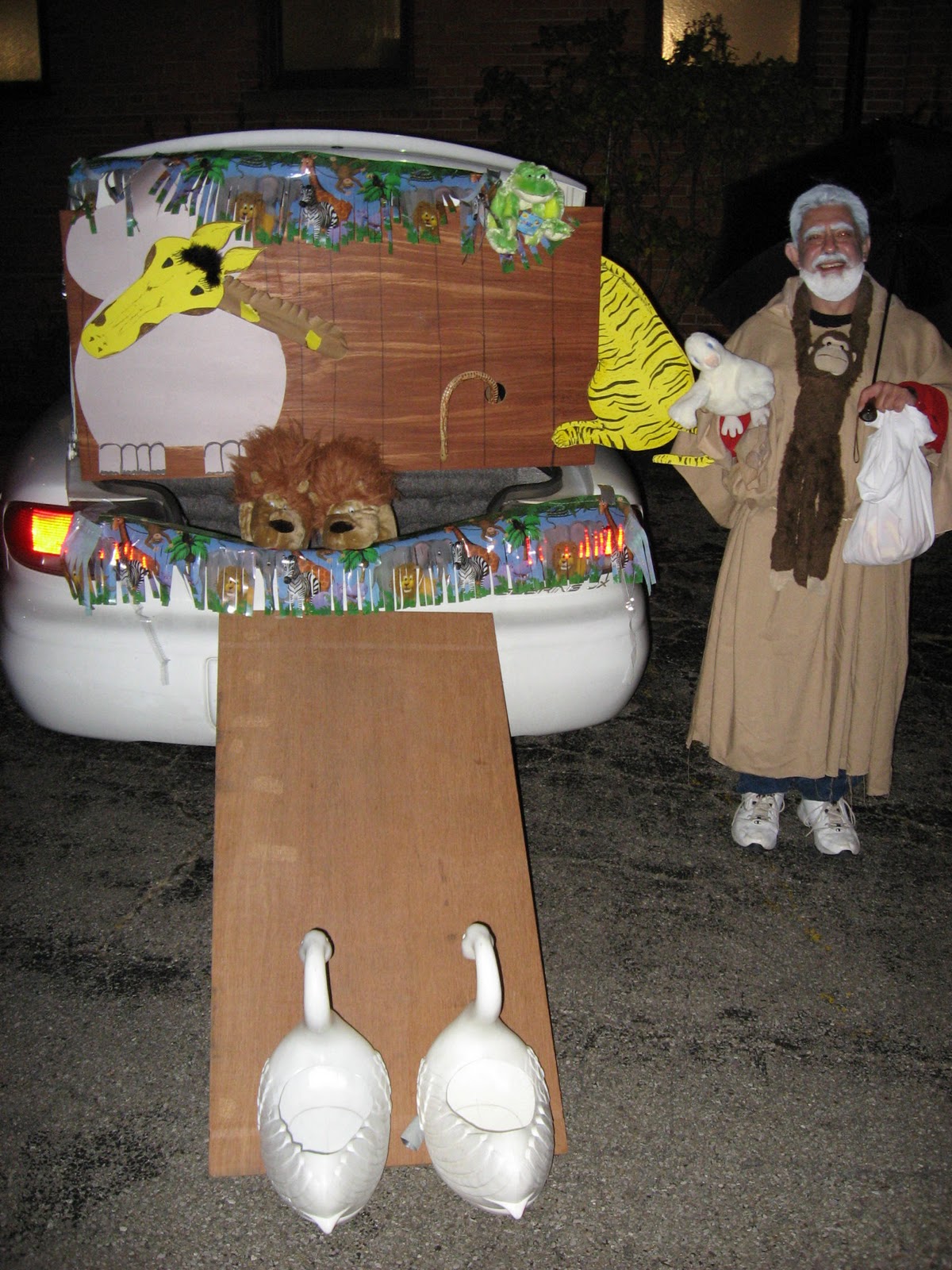 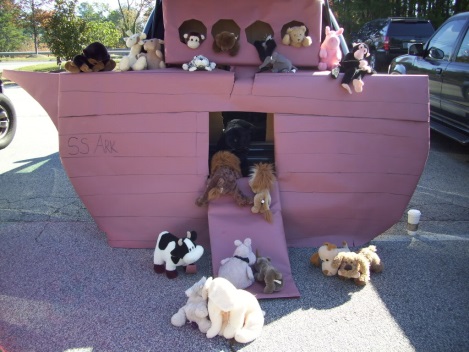 Noah’s Ark
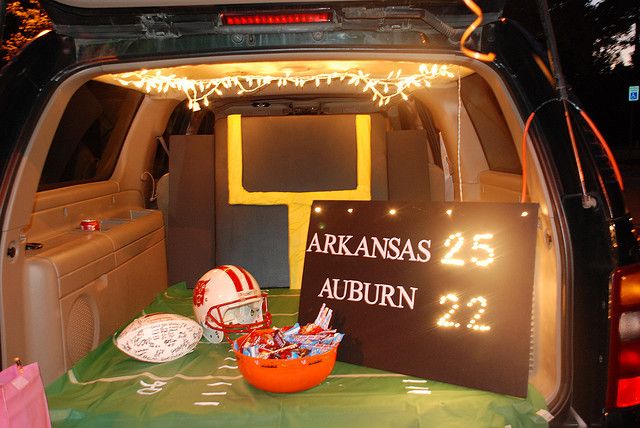 Sports Theme
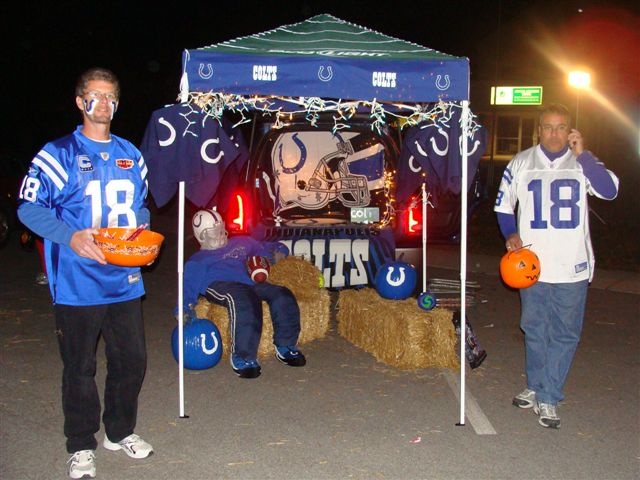 Be Creative
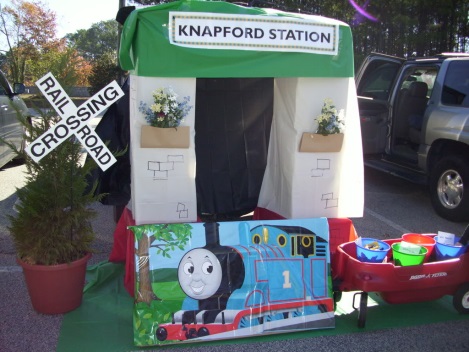 Have Fun
Be a Blessing
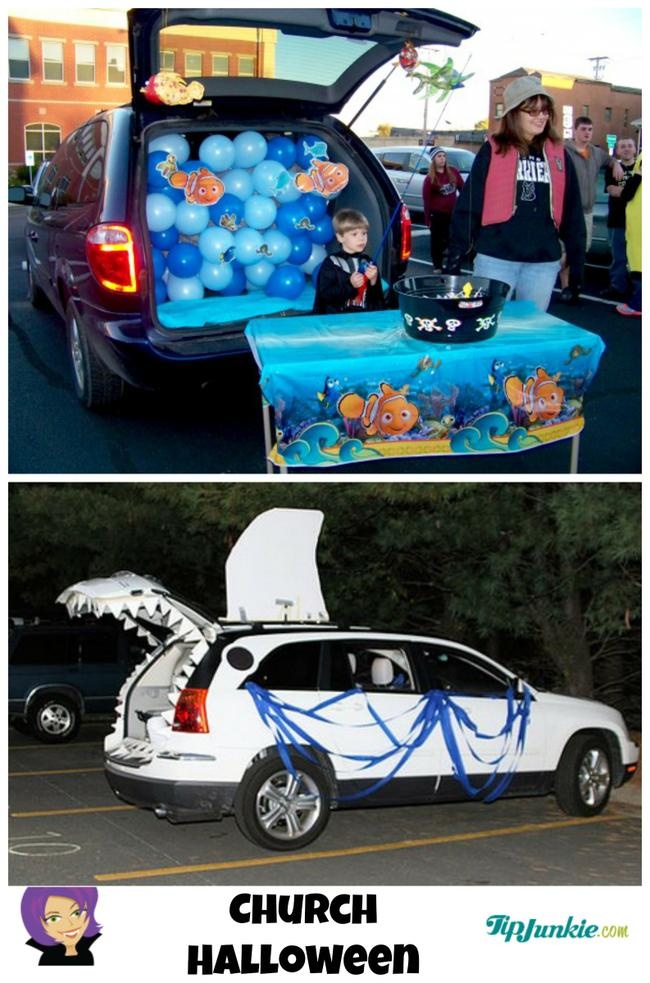 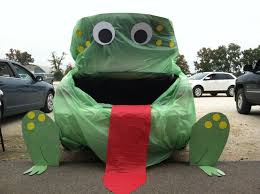 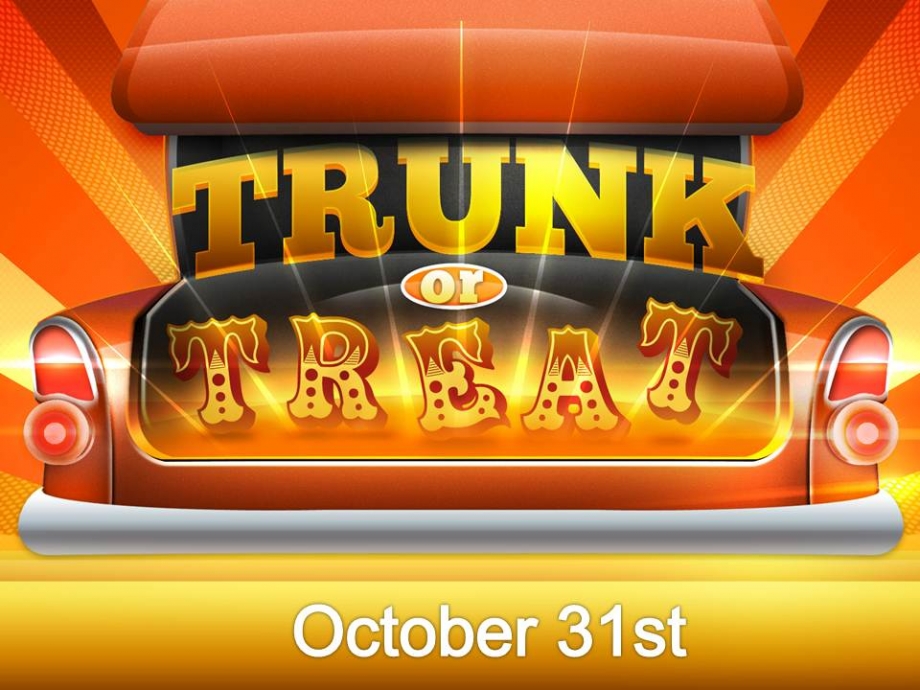 Word of Faith Christian Center
Saturday, October 24th
3:00 p.m. – 8:00 p.m.